Practice and philosophy of climate model tuning across six US modeling centers
(New GMD ’review’ paper)
Objective: Contrast the climate model tuning philosophies and priorities from US modeling centers. Make these practices more transparent for users of climate model data and other model developers.
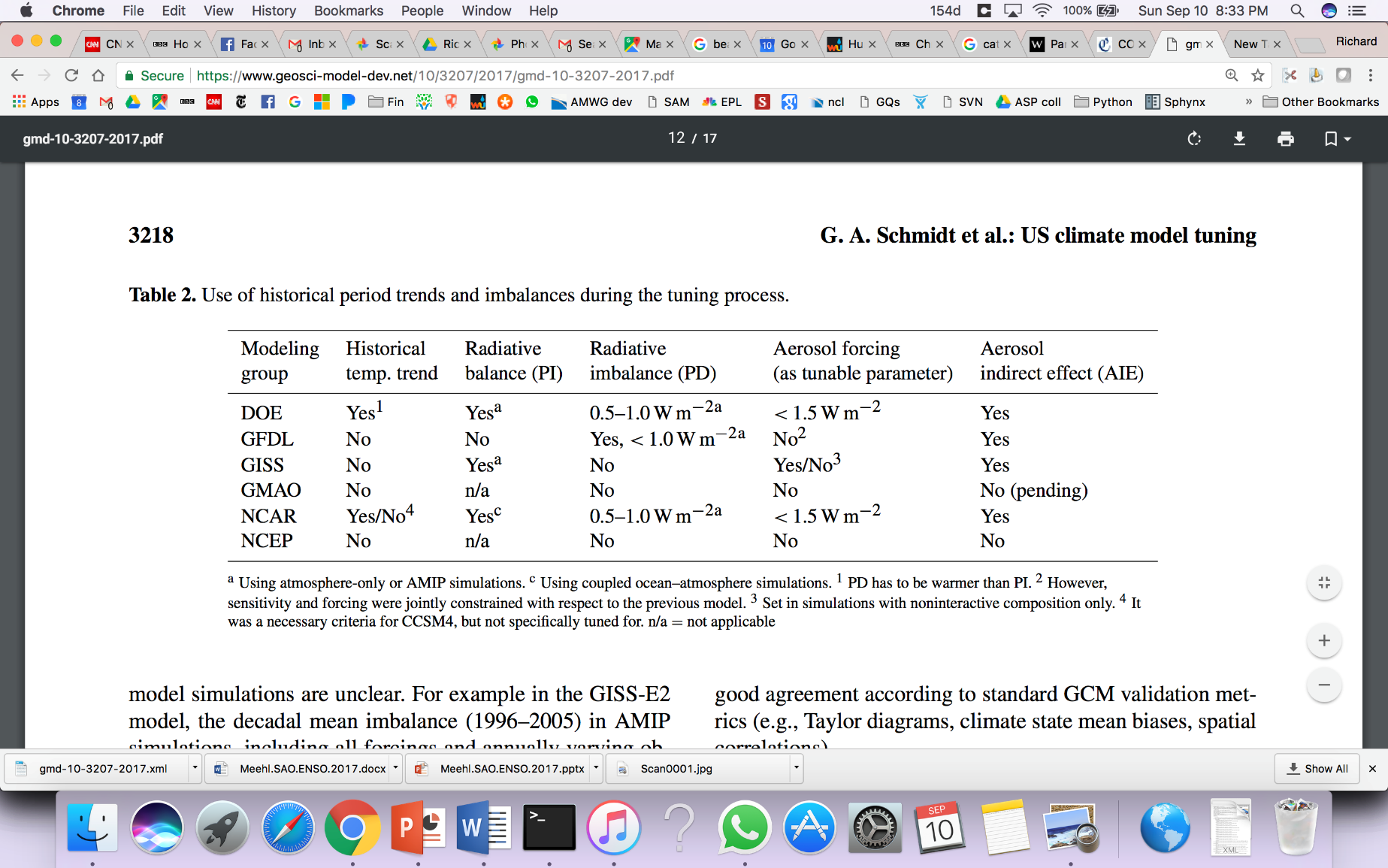 Research: 
-- Document individual modeling centers’ tuning and calibration priorities
-- Relate priorities to different model processes (e.g., with or without cloud-aerosol effects)
-- Determine activities core to all centers
-- Determine activities unique to each center
Impact: Reveals challenge of tuning is increasingly due to more complex physical parameterizations. Therefore, multiple equilibria in minimizing errors become more likely.
Schmidt, G. A., Bader, D., Donner, L. J., Elsaesser, G. S., Golaz, J.-C., Hannay, C., Molod, A., Neale, R. B., and Saha, S.: Practice and philosophy of climate model tuning across six US modeling centers, Geosci. Model Dev., 10, 3207-3223, https://doi.org/10.5194/gmd-10-3207-2017, 2017.
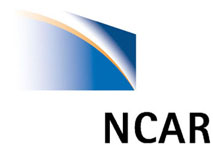 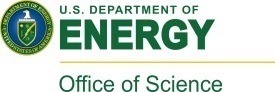